Ilyssa Foxx
QSLA Director – 
Child Care Alliance of LA

Katie Kurutz
First 5 LA  
Communications Specialist  

Gina Rodríguez
First 5 LA  
Program Officer
Dual Language 
Learner Initiative     

  RESOURCES
[Speaker Notes: Hi Everyone, happy to be here today sharing about the DLL Initiative in LA County.  I’m joined by my colleagues:  you want to quickly introduce yourselves please. 

Great so we’ll be sharing in more detail about the resources we developed through the F5CA funding we received for the DLL expansion study in 2021.]
Dual Language Learner Initiative
Lead by Quality Start Los Angeles partners, including LACOE, First 5 LA, and the Child Care Alliance of Los Angeles
Includes trainings and resources for early educators and families, in several languages
Communications Campaign - Early Edge and Unite-LA
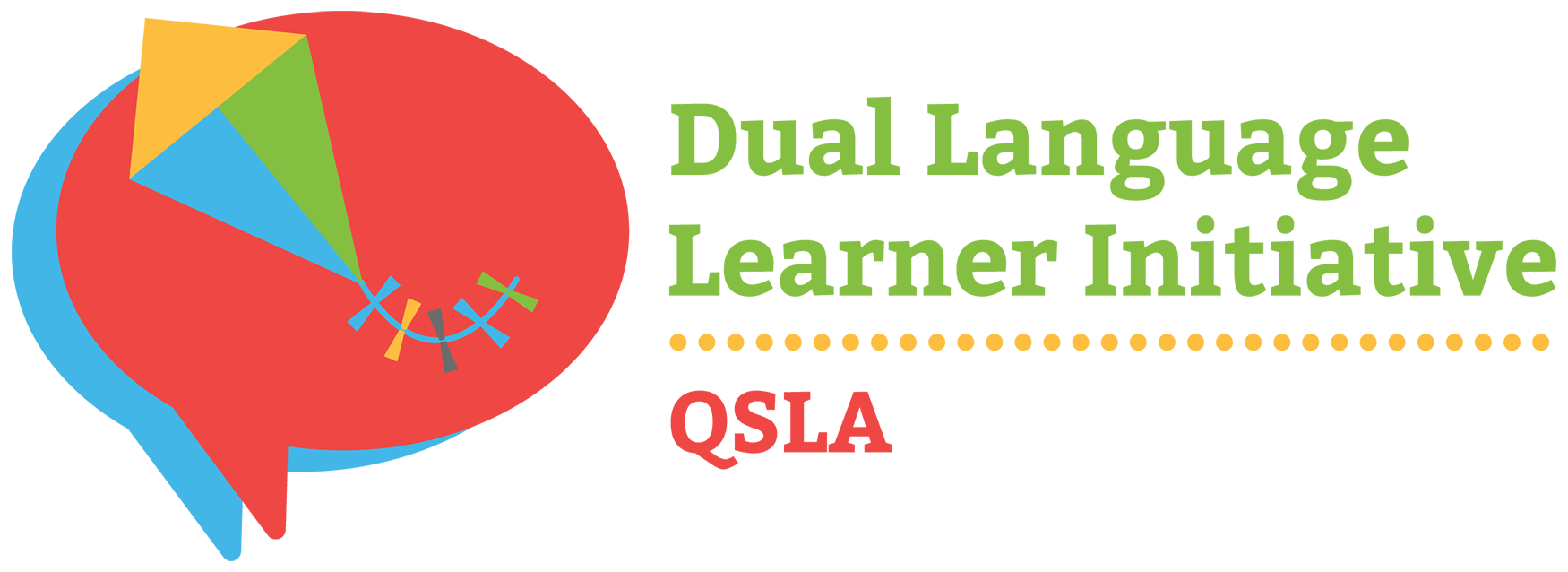 2
[Speaker Notes: GINA 
Lead by Quality Start Los Angeles partners, including LACOE, First 5 LA, and the Child Care Alliance of Los Angeles Includes trainings and resources for early educators and families, in several languages

Communications Campaign - Early Edge and Unite-LA

After the grant cycle ended, F5LA provided a small amount of funding to complete the communications campaign so we added additional partners (Early Edge and Unite-LA) to amplify the DLL and Multilingualism messaging across LA County.  And we created a communications workgroup to share resources and align messaging and not work in isolation.  What you’ll see later on in the presentation is that F5LA was able to identify additional IMPACT funding and this is what accounts for the communications campaign you’ll hear about today. 

—Ilyssa 

Alignment of content and resources and messaging across provider and family and comms, dispel myths, we know that over 60% of children in CA are dlls, multi-lingual learners and rising]
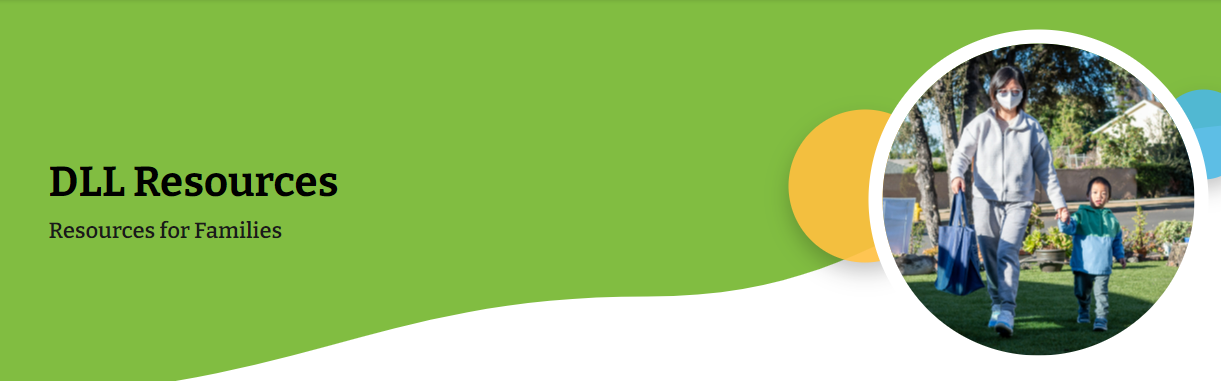 Family Workshops and Handouts: (English, Spanish, Mandarin, Cantonese)
Your Home Language is Important
Maintaining Your Home Language
Advocating For Your Young DLL
Self-paced 
Male/Father Engagement Workshop and Handout (English and Spanish)
Focus on Fathers: Raising Dual Language Learners
Family Cafes (English, Spanish, Mandarin, Cantonese)
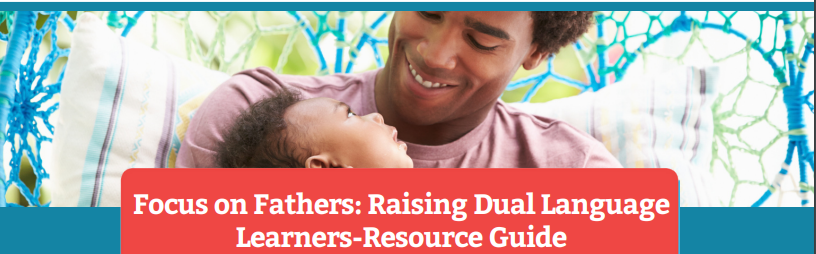 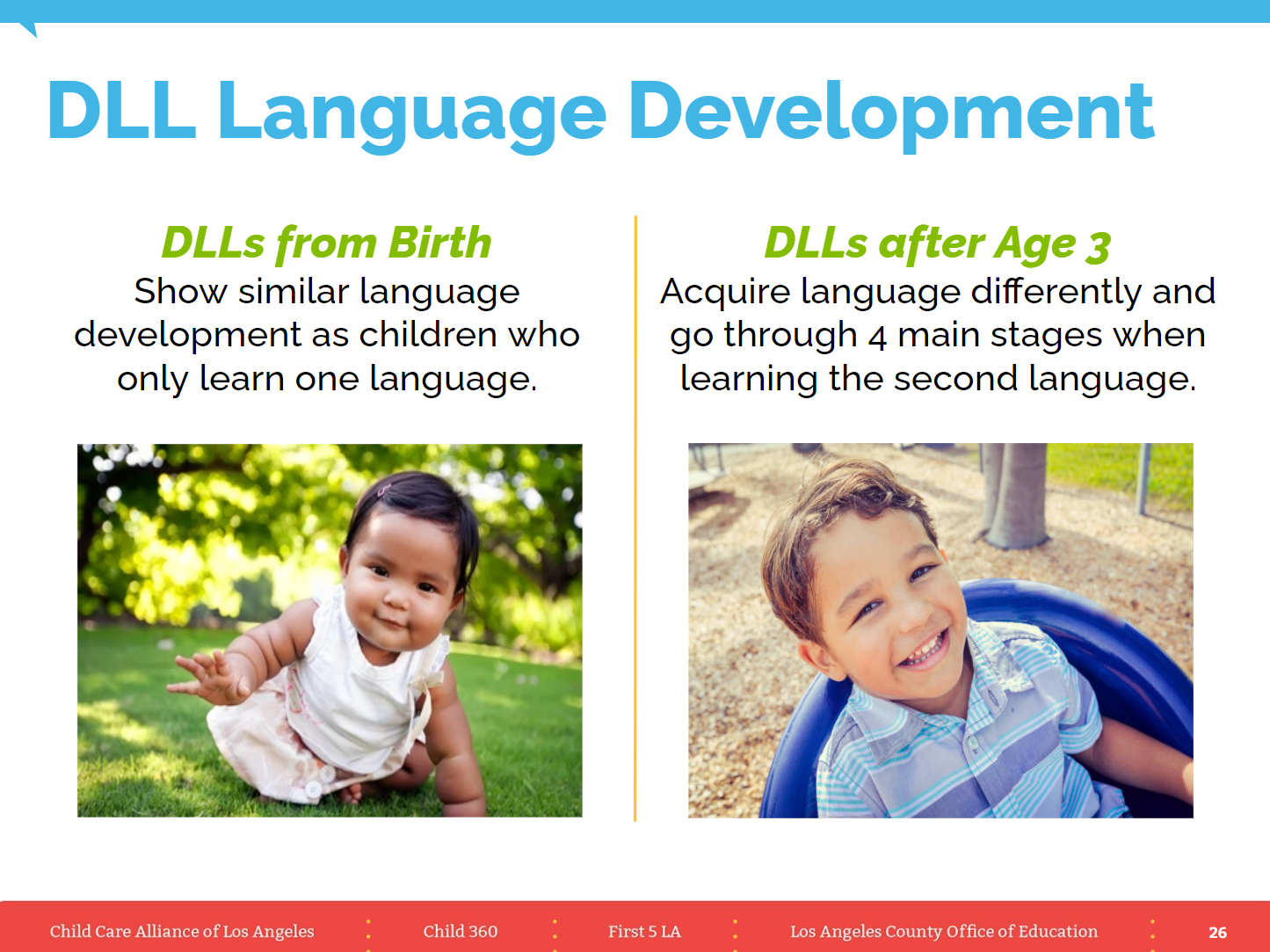 3
[Speaker Notes: Ilyssa
365 participants (duplicated) attended one of the 8 Family Workshops, 795 enrolled  
Cantonese: 69, English 72, Mandarin 146, Spanish 78
Family Cafes: 97 attendees across 8 cafes
Male Engagement: 17 attendees across 3]
Additional Resources for Families
DLL Family Resources: English, Spanish, Chinese
Handouts, links to websites, videos
Read Together, Create Together (many languages)
DLL: Parent Perspective Videos (YouTube) (Eng/Spa/Chi)
Multilingual Books!
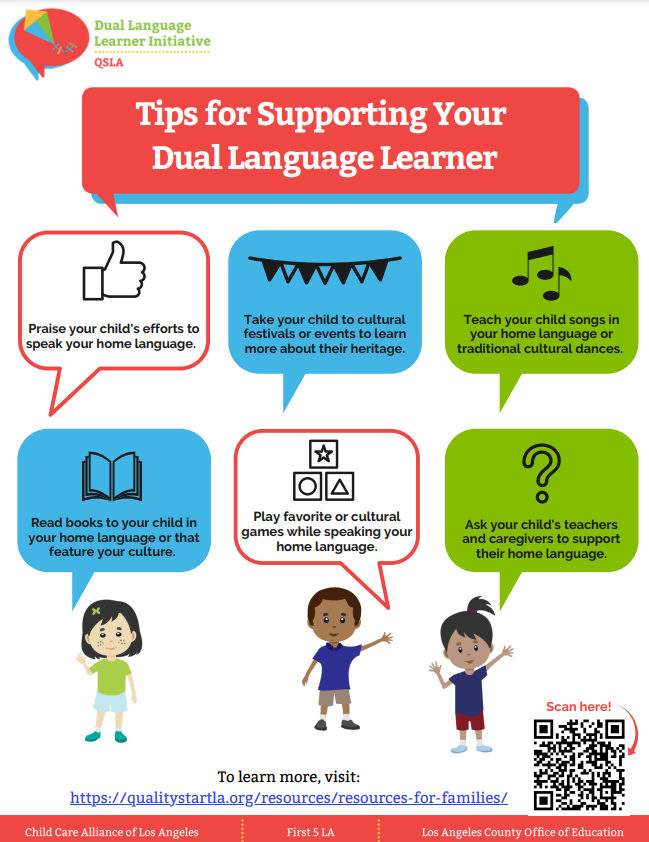 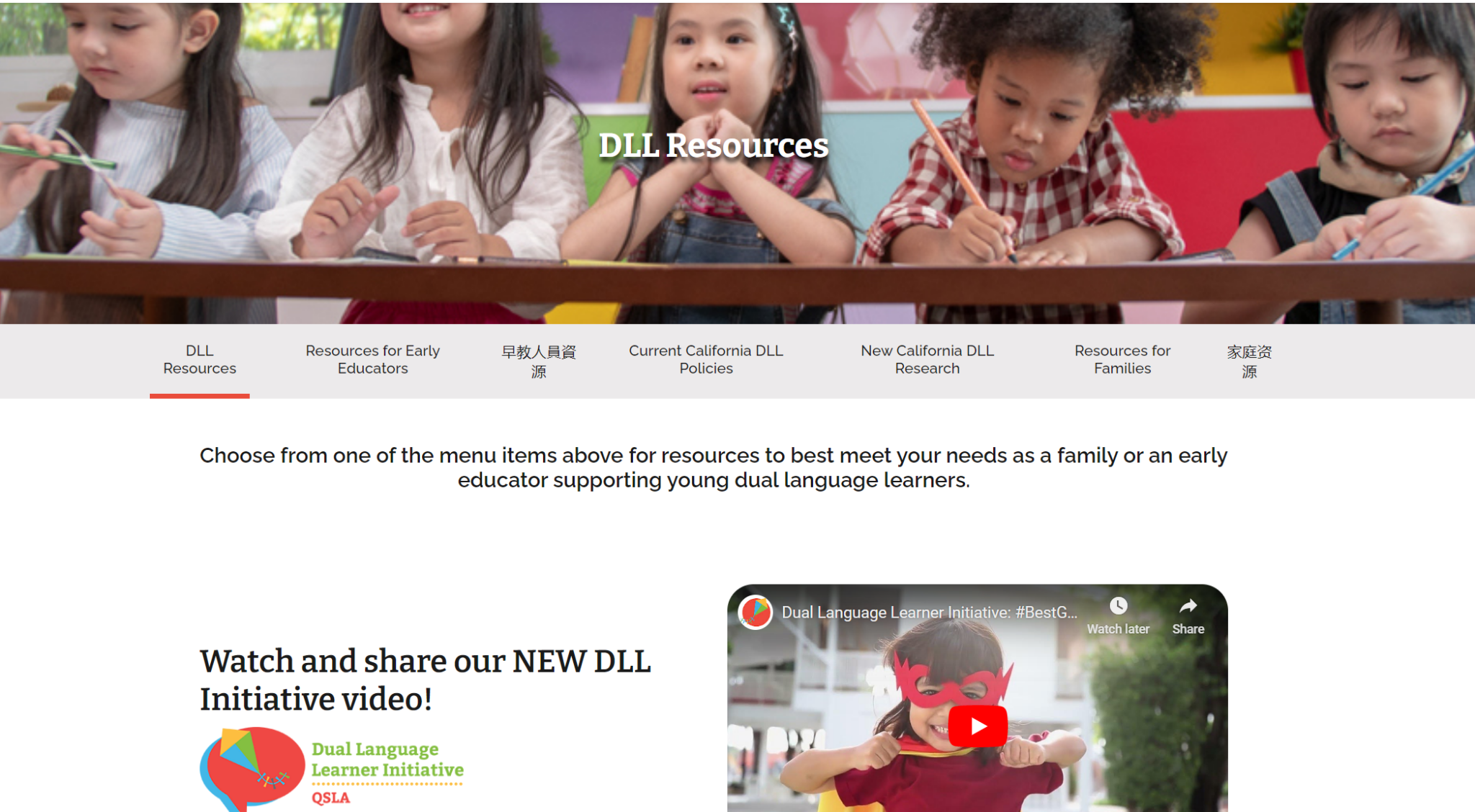 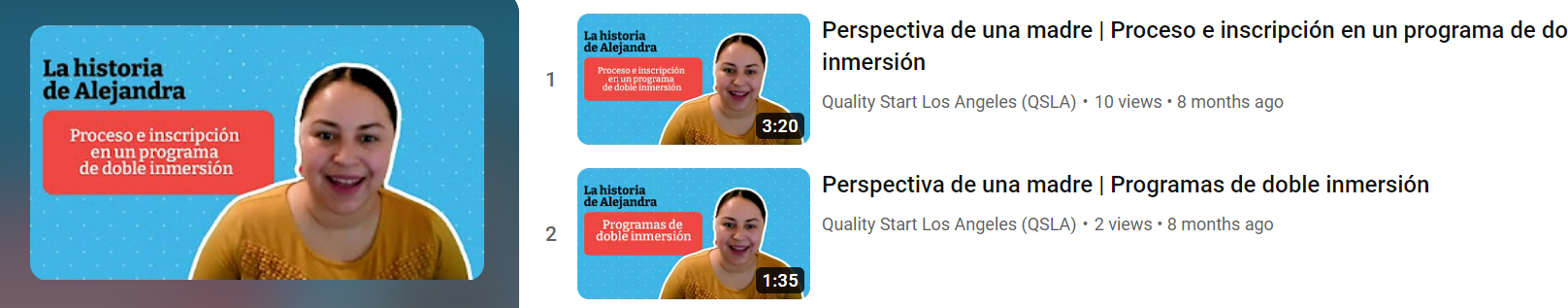 4
[Speaker Notes: Ilyssa Read Together, Create Together: https://youtube.com/playlist?list=PLZHH3XOgT56ftrXtpFmrvWA7rhr9zsfeu&si=AB5FY6YpIkEZkLjK 
Parent Perspectives: https://www.youtube.com/playlist?list=PLZHH3XOgT56fQJfng8bEzeh8VmaNPfR7j (English)
https://www.youtube.com/playlist?list=PLZHH3XOgT56eiRH1Hvnv5VGJokXyame94 (Spanish)
https://www.youtube.com/playlist?list=PLZHH3XOgT56fyqCwsdO_sb4CaShqPM2TG (Chinese)
Over 5000 books distributed]
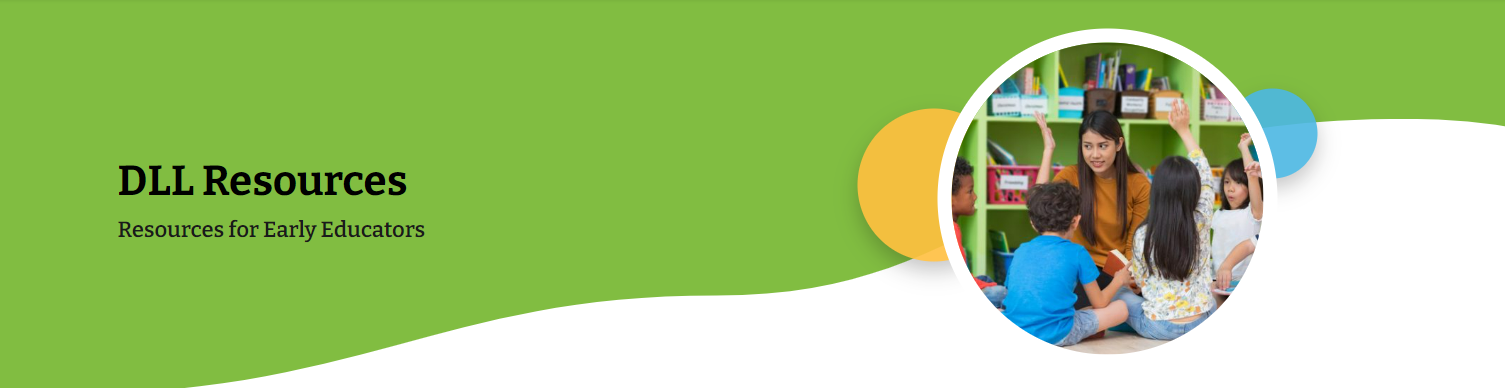 DLL Resources: Early Educators (English, Spanish, and Chinese) 
Articles, videos, handouts, etc. 
DLL Professional Development:
R and Rs offering Provider DLL Trainings
Self-paced workshops (3 languages, 10 workshops-under development)🚧, 
2 completed in English/Spanish/Mandarin
5
[Speaker Notes: Ilyssa]
Campaign Development
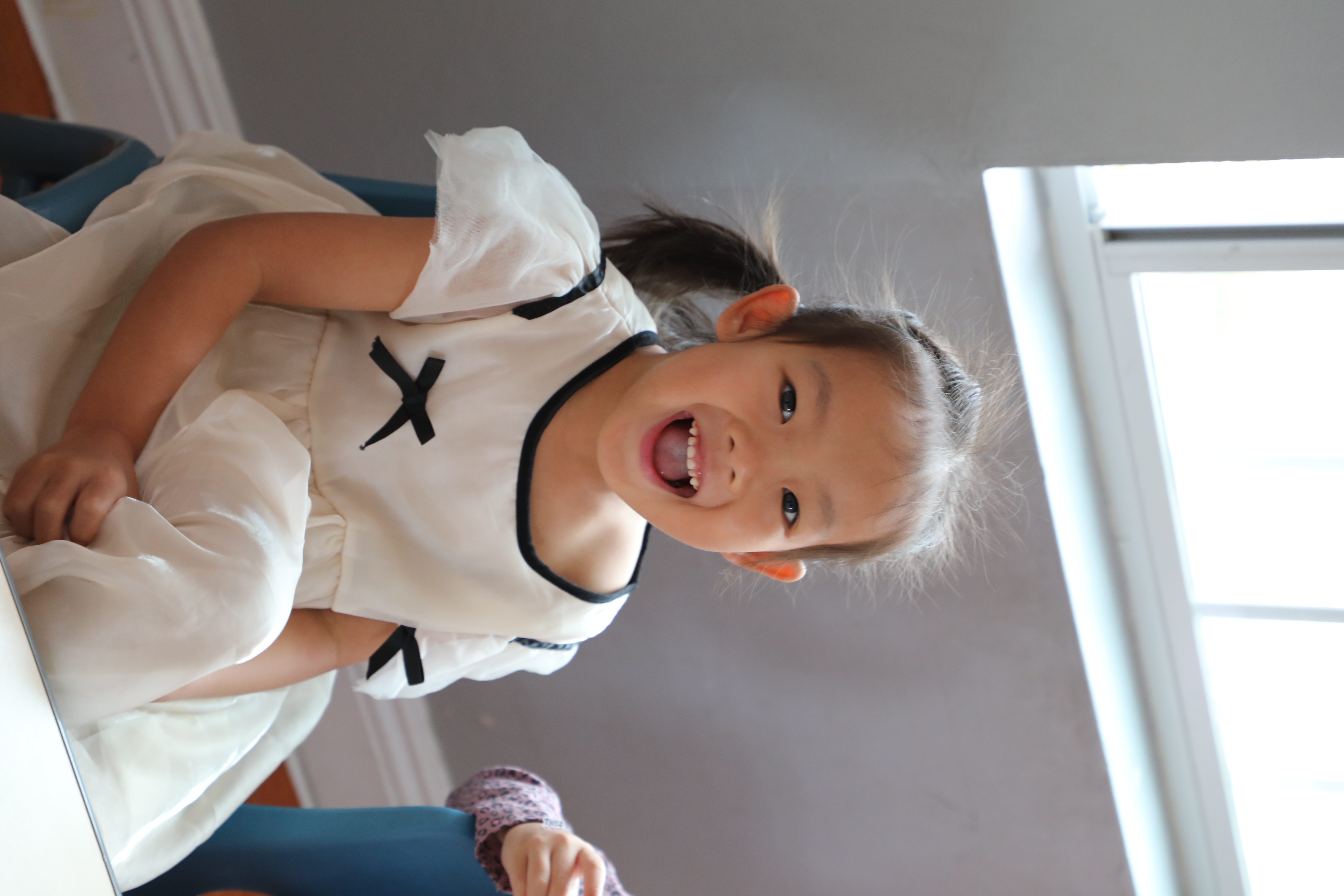 Target Audience: Families whose home language is Spanish or Chinese
Strategies/Tactics (3 is the magic number): 
Trusted Sources - Equip trusted sources with a display poster and multilingual brochures to support a conversation with families about multilingualism. 
Paid Media – Reach families where they live and work with key messages and links to resources.
Social Media – Reach families on social media with key messages and links to resources.
6
[Speaker Notes: Katie]
Trusted Sources: Distribution
Working with QSLA, LACOE and LA Babies Best Network, we distributed 280 posters, 30,000 Spa/Eng and 10,000 Chi/Eng brochures, along with multilingual instructional letters to the following trusted sources:
129 Child Care Businesses (63 Eng, 28 Spa, 38 Chi) 
15 L.A. City Libraries 
83 L.A. County Libraries 
34 Welcome Baby/Select Home Visitation Sites
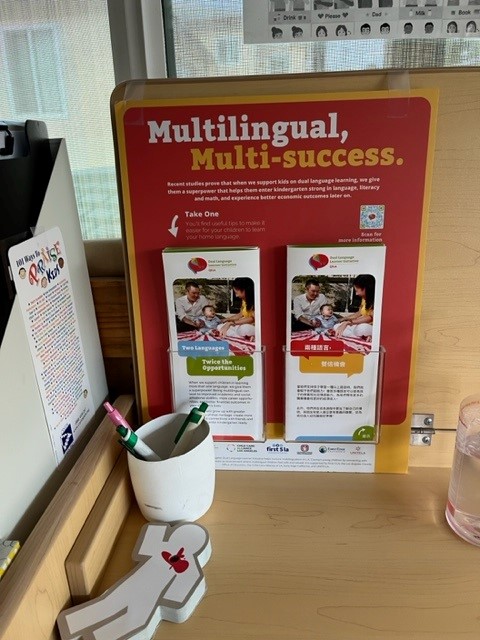 Zhang FCC
7
[Speaker Notes: Katie]
Paid Media: Targeted Outdoor
Locations for outdoor placement were chosen based on zip code of child care centers and areas with the largest Spanish and Chinese speaking populations.
Outdoor included:
235 Convenient Store Posters
100 Bus Benches 
3 Digital Billboards  
Until the end of August 
All QR Codes drive traffic to the in-language and parent-focused sections of the QSLA website.
8
[Speaker Notes: Gina]
Paid Media: Targeted Outdoor
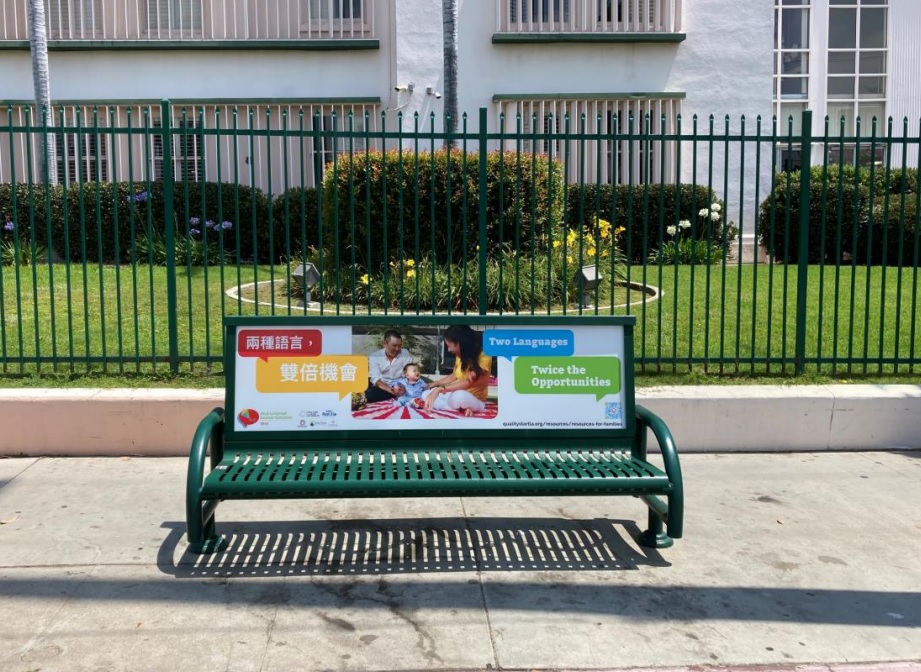 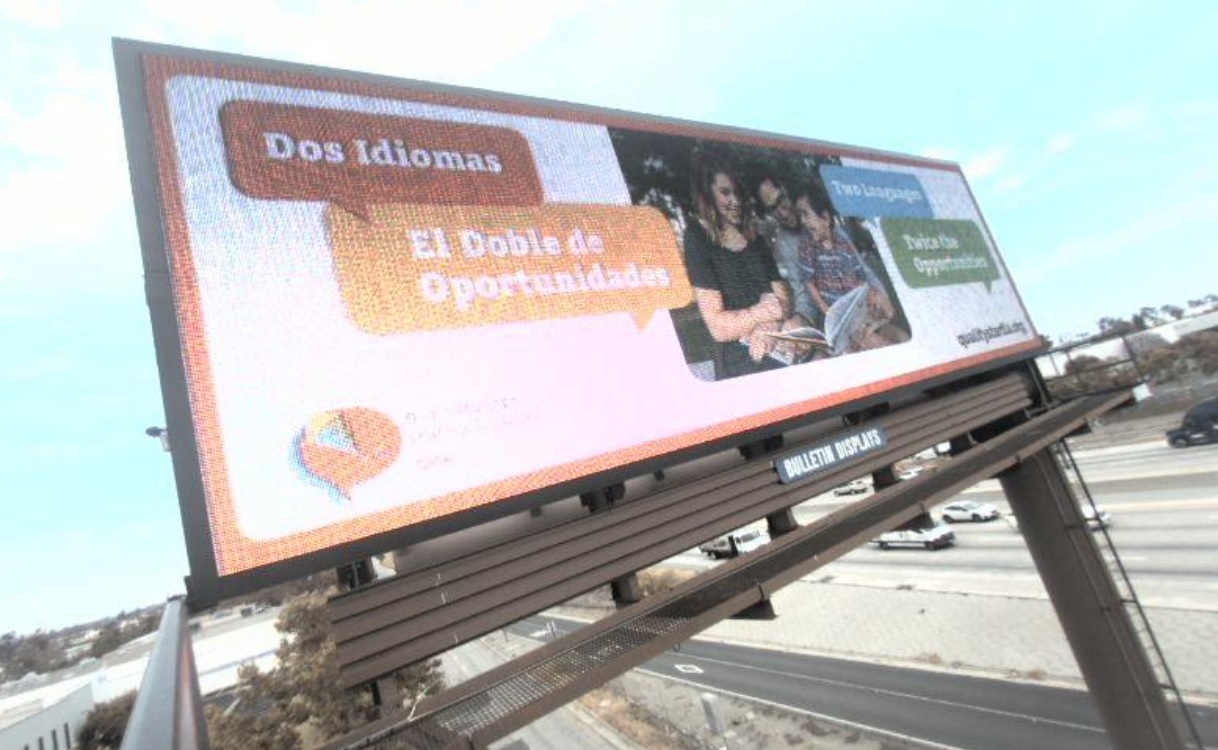 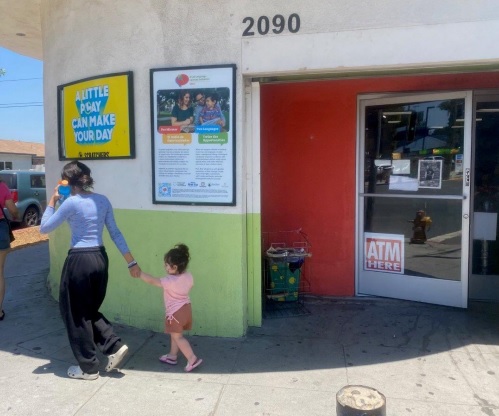 9
[Speaker Notes: Gina]
Paid Media: Digital Banner Ads
L.A. Times/L.A. Times Español 
La Opinion 
iCityNews
Power 106
Cali Radio (Reggaeton)
Univision

Run time through August
10
[Speaker Notes: Katie]
Paid Media: Digital Banner Ads
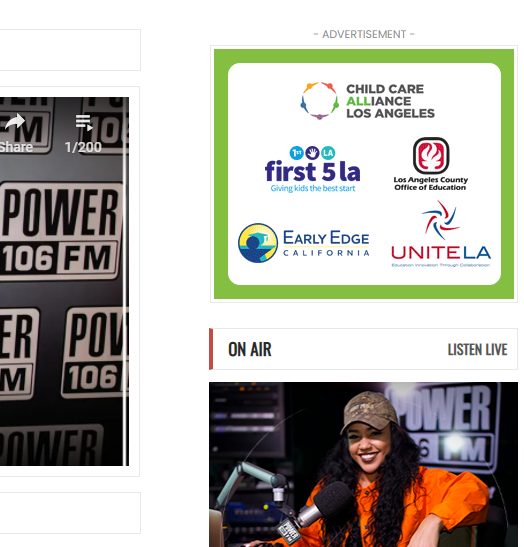 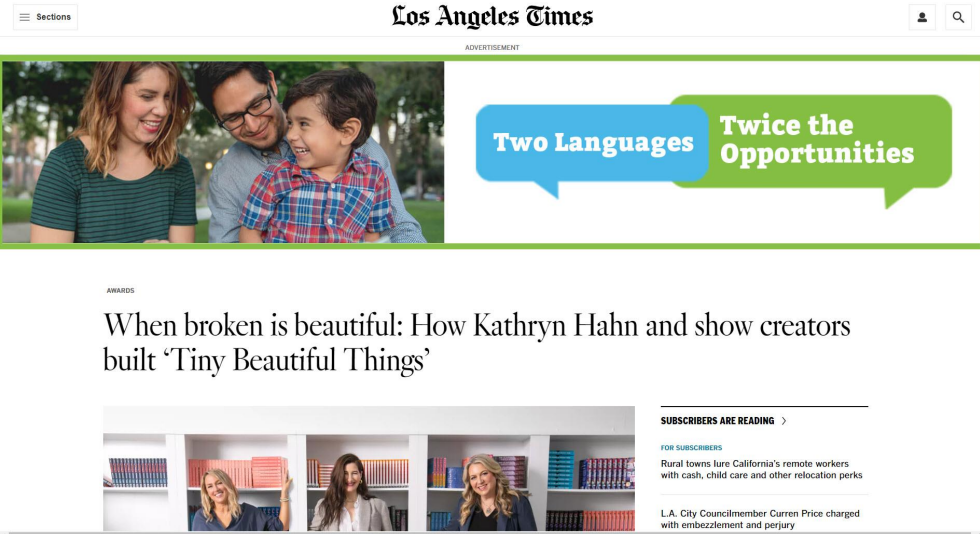 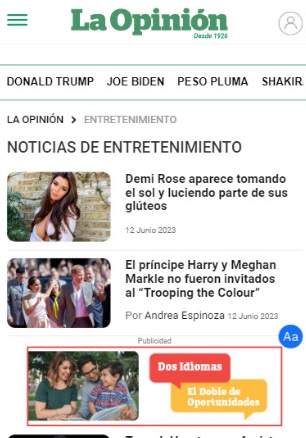 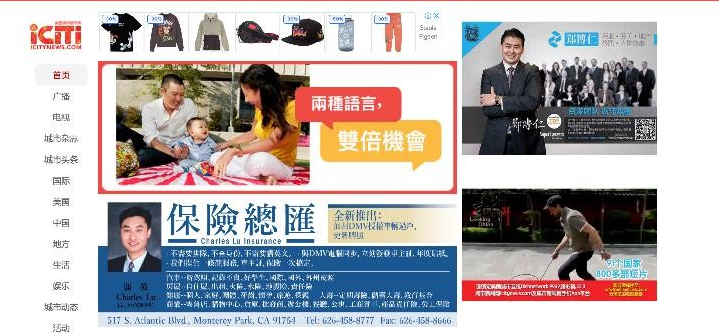 11
[Speaker Notes: Katie]
Paid Media: Radio Spots
Univision (Spanish)
KWMR (Chinese) 
Power 106 (English)
iHeartRadio (English) 

Click here to listen
12
[Speaker Notes: Katie
Stats?]
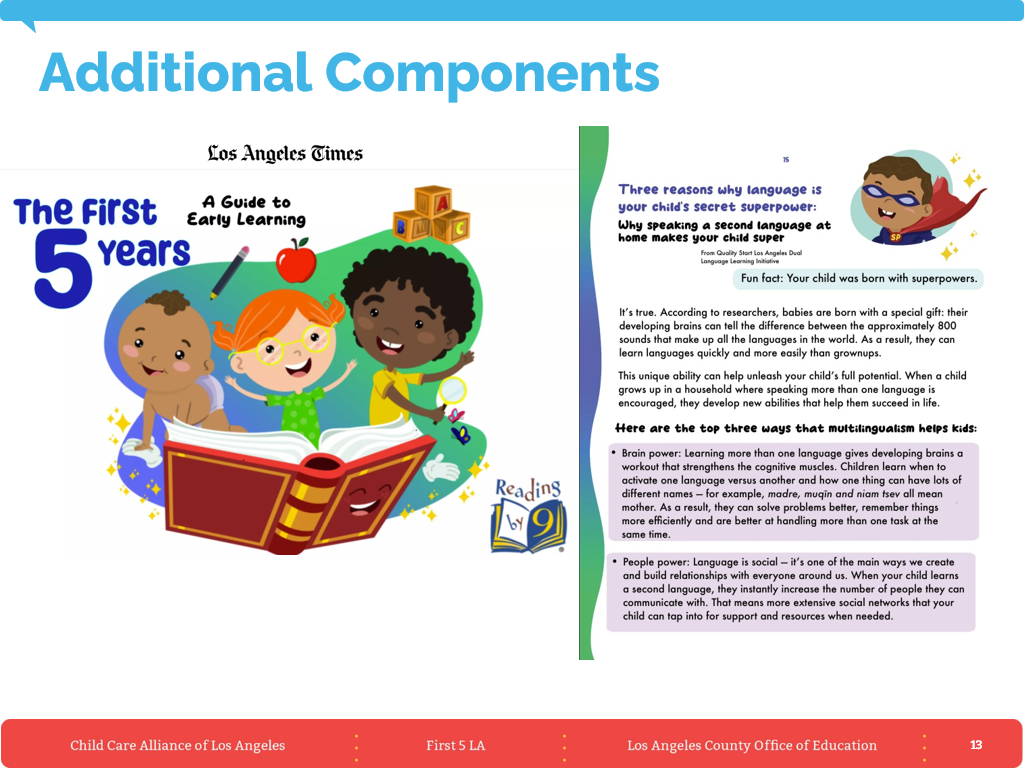 13
Additional Components
Paid Media: Article in MomsLA.com: 
Two Languages, Twice the Opportunities: Why Speaking More Than Language Gives Children a Superpower
Pitch and Place: L.A. Times Reading by 9: Article to be published August/Sept
First 5 LA website: 
Campaign Launch Encourages Dual Language Learning Across L.A. County
14
[Speaker Notes: Katie]
Coming This Year…
DLL Campaign Expansion: Armenian, Khmer,Vietnamese, Korean 🎉
DLL Provider Series-Train the Trainer (English, Spanish)
DLL Family Workshop Series-Train the Trainer (English, Spanish, Mandarin)
DLL 10 Part, Self-paced provider trainings (English, Spanish, Mandarin)
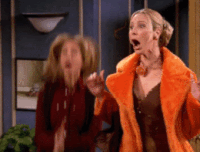 15
Thank you!
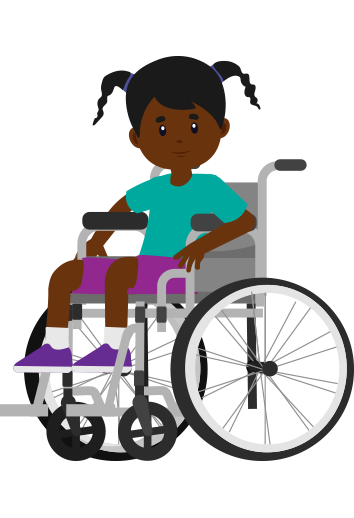 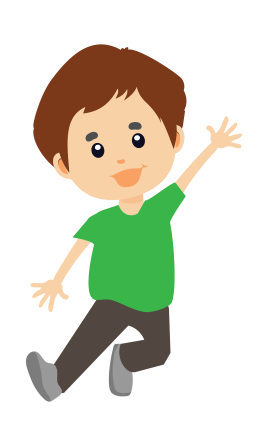 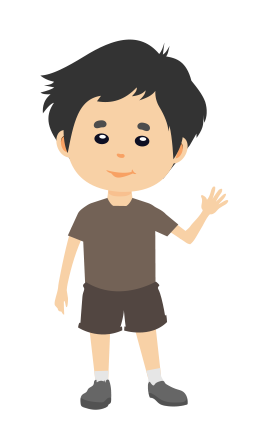 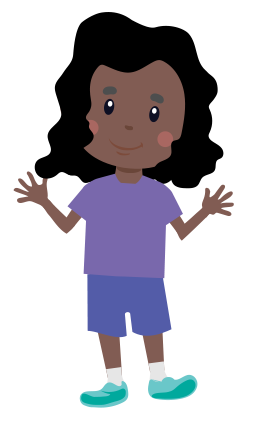 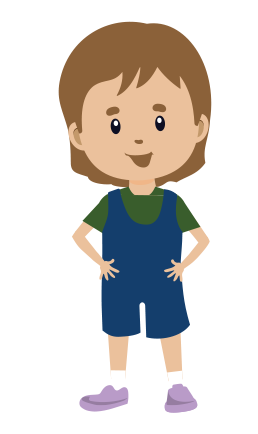